Monthly Review of Reliability Unit Commitment Market Impacts - March 2022


ERCOT Staff

WMWG
April 22, 2022

ERCOT Public
RUC Resource-Hours
* The difference between “Instructed” and “Effective” values is a result of Resources starting up, shutting down, receiving partial hour instructions, or otherwise not being dispatchable by SCED.
2
RUC Instruction Reasons
March 2022
255.5 effective RUC Resource-hours.
198.0 Resource-hours (77.46%) for capacity concerns.
57.6 Resource-hours (22.54%) for congestion concerns.

55.7 effective Resource-hours (21.80%) were successfully bought back.
3
Non-opt-out and Opt-out Totals: Last 13 MonthsMarch 2022 has a total of 199.9 non-opt-out effective Resource-hours and 55.7 opt-out effective Resource-hours.
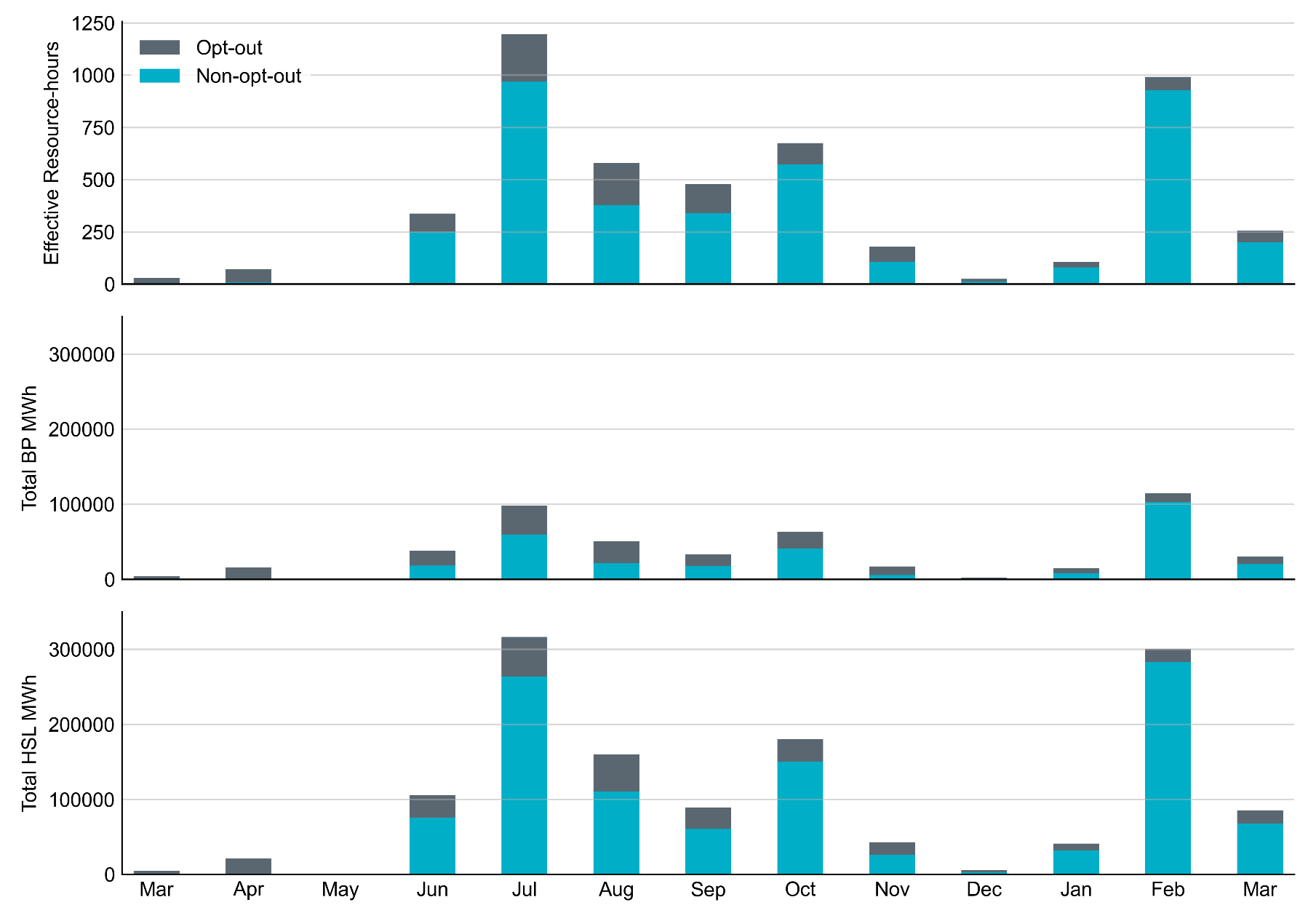 4
Non-opt-out and Opt-out Totals: March 2022RUC in March 2022 were primarily driven by capacity concerns. Most Opt-out Resource-hours occurred on Operating Day 3/1/2022 and 3/7/2022.
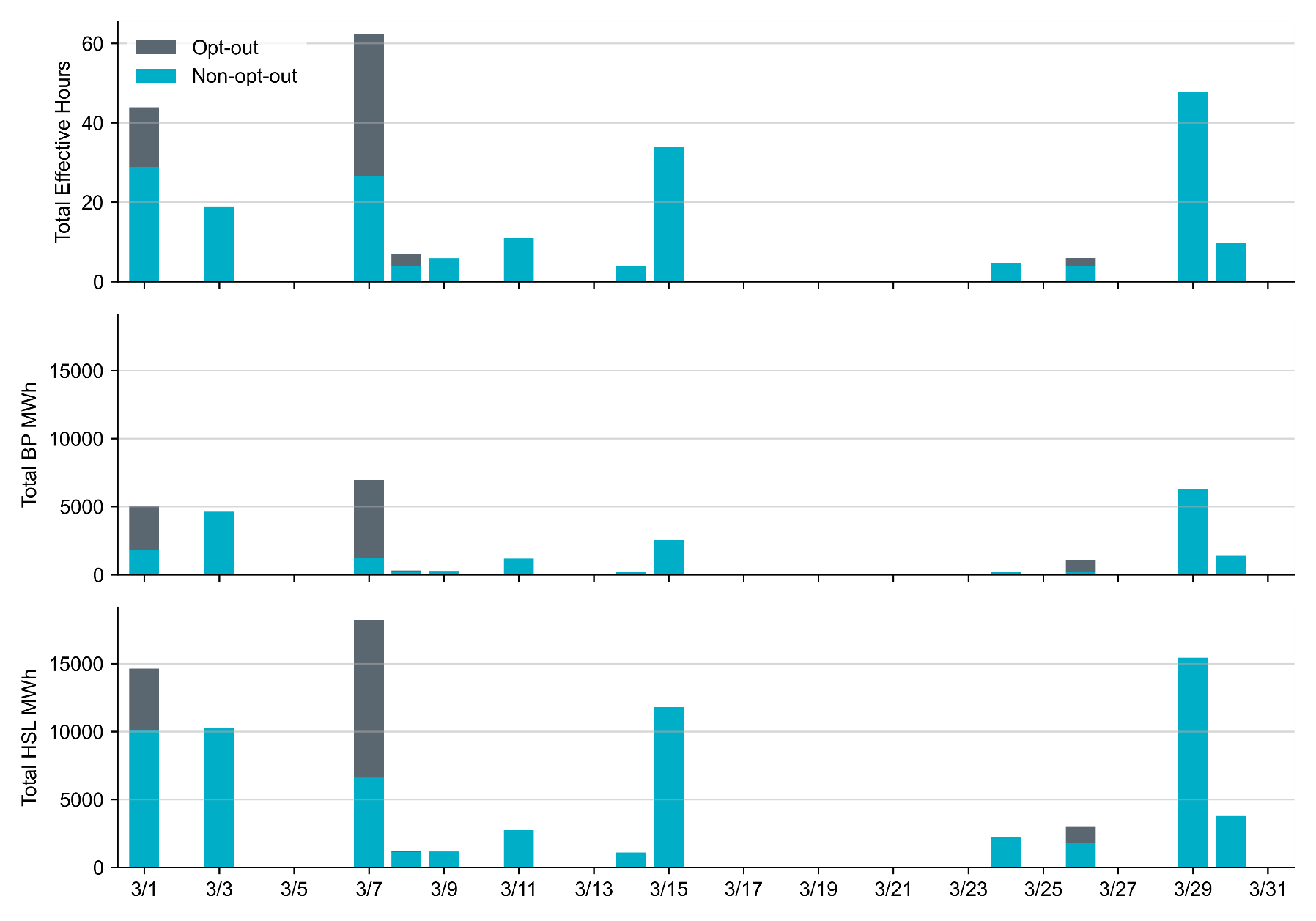 5
Average Resource AgeIn March 2022, mean opt-out Resource age is 38 years, and mean non-opt-out Resource age is 45 years.
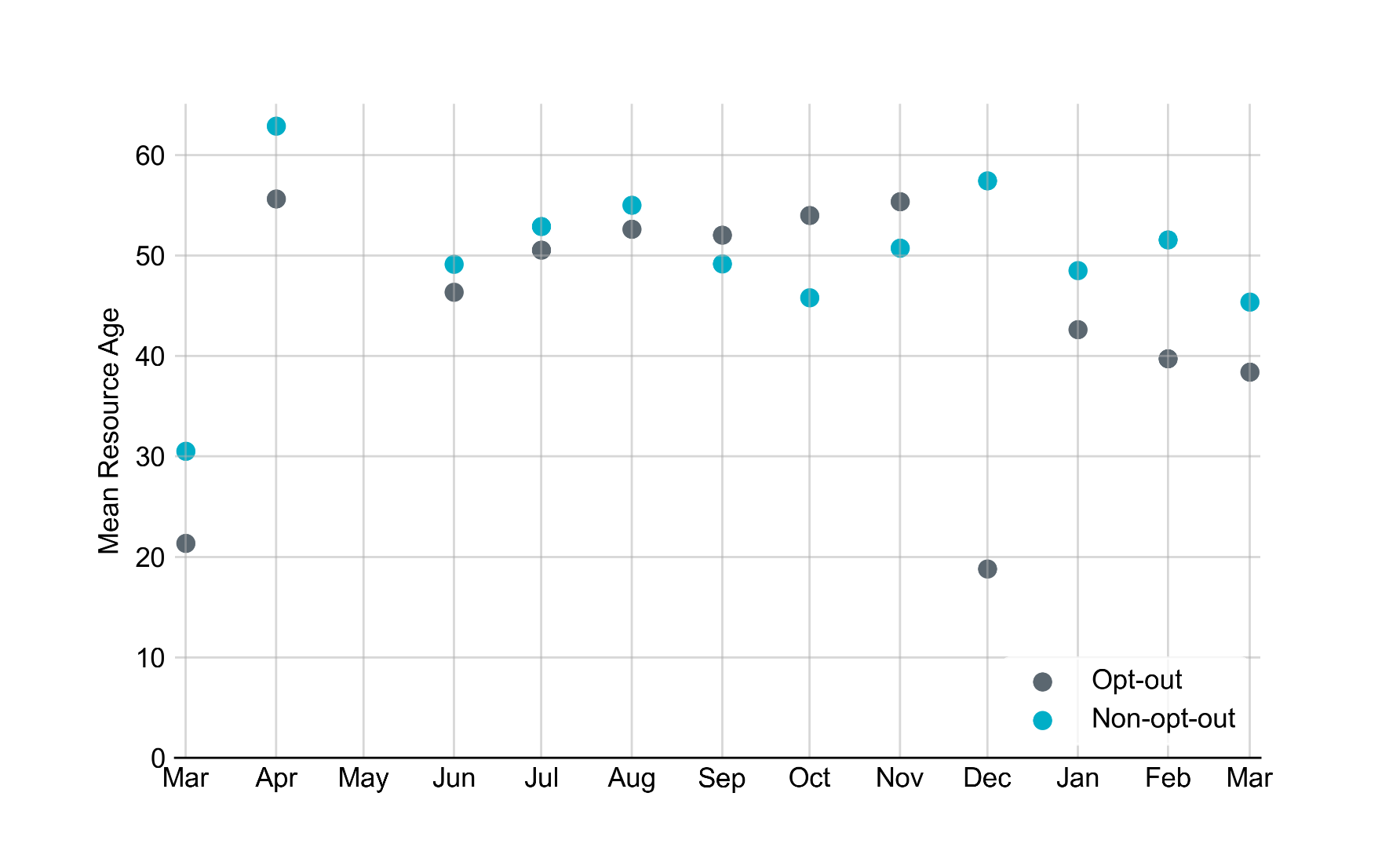 Note: For Resource configurations with multiple physical generators, the age of the oldest generator is used.
6
Age CategoryMajority of RUC Committed Resources in March 2022 were older than 40 years.
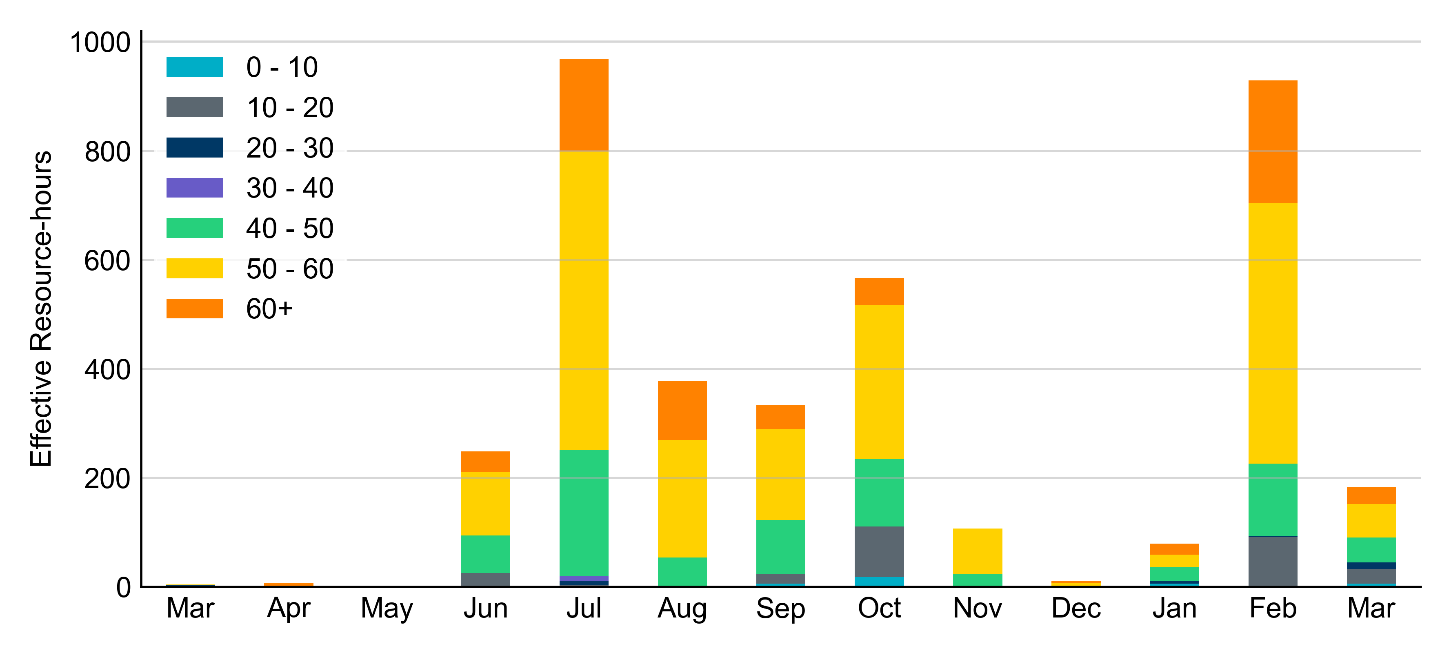 Non-opt-out
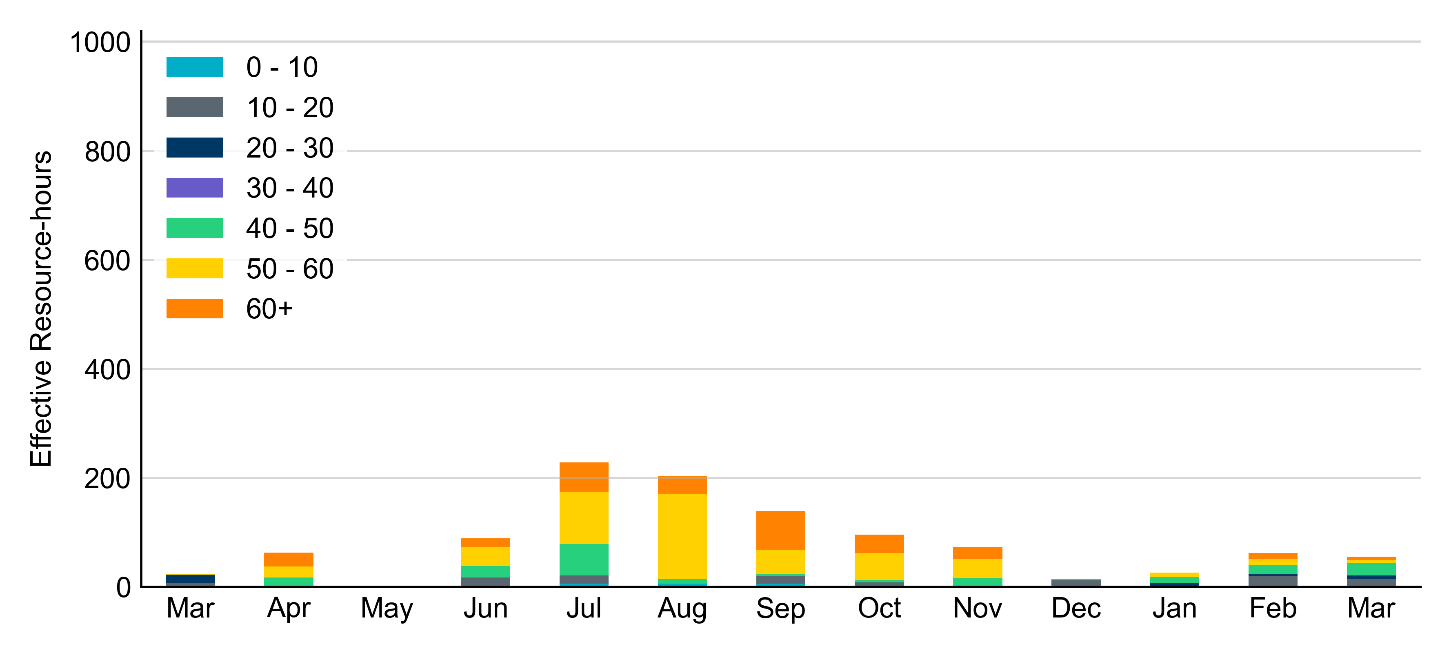 Opt-out
7
RUC-Instructed Resource Dispatch above LDL
March 2022
When Resources did not successfully opt out, there were 6.6 effective Resource-hours for which the Resource was dispatched above its LDL.
For 3.3 of these Resource-hours, the RUC-instructed Resource was mitigated.
For the other 3.3 of these Resource-hours, the RUC-instructed Resource was DAM-committed, and the Resource-hours were counted as Opt-out.
8
Reliability Deployment Price Adder: Last 13 MonthsMarch 2022 has a total of 68.2 RTORDPA hours with an average value of $7.3/MWh
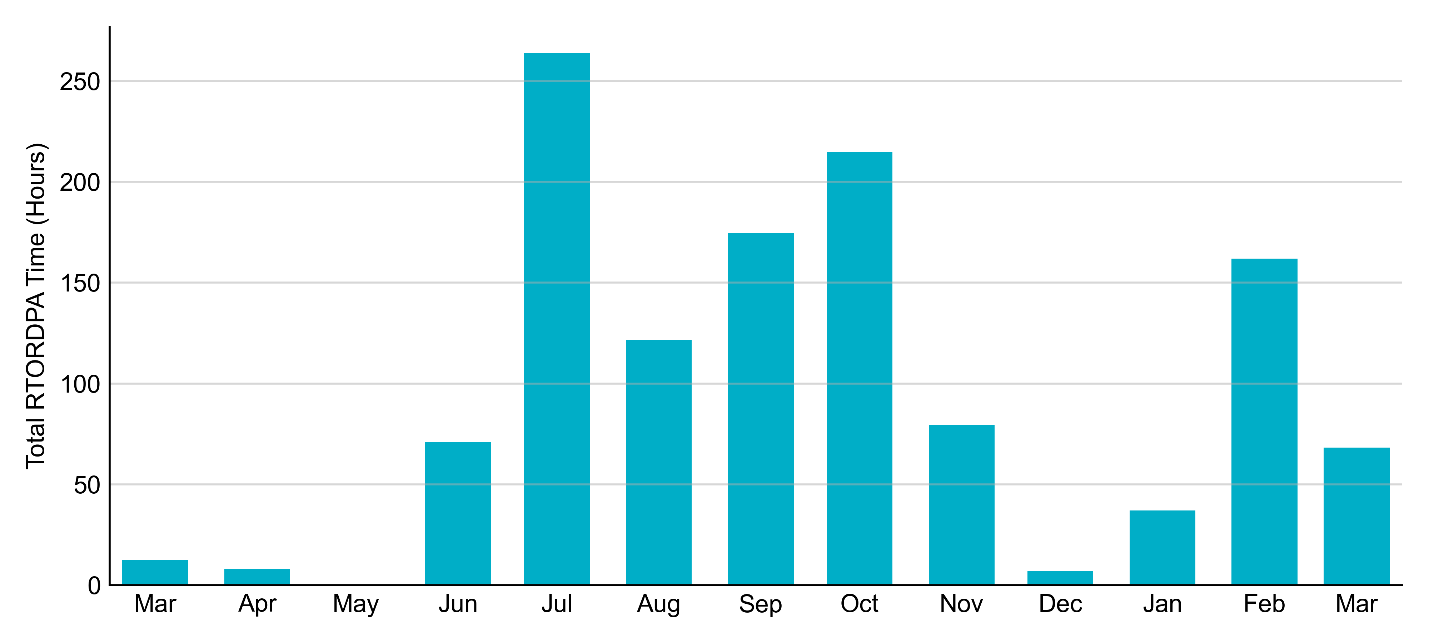 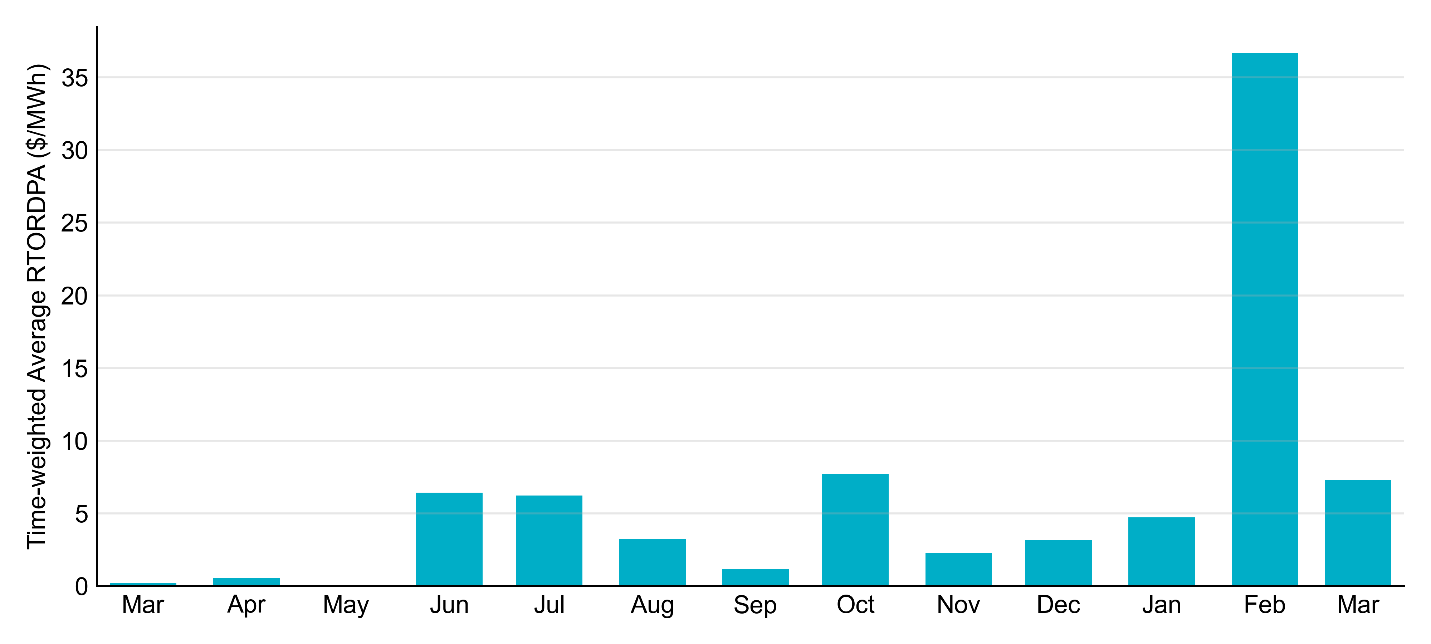 9
Reliability Deployment Price Adder: March 2022OD March 26th has the highest daily average RTORDPA of $36.94/MWh within the month
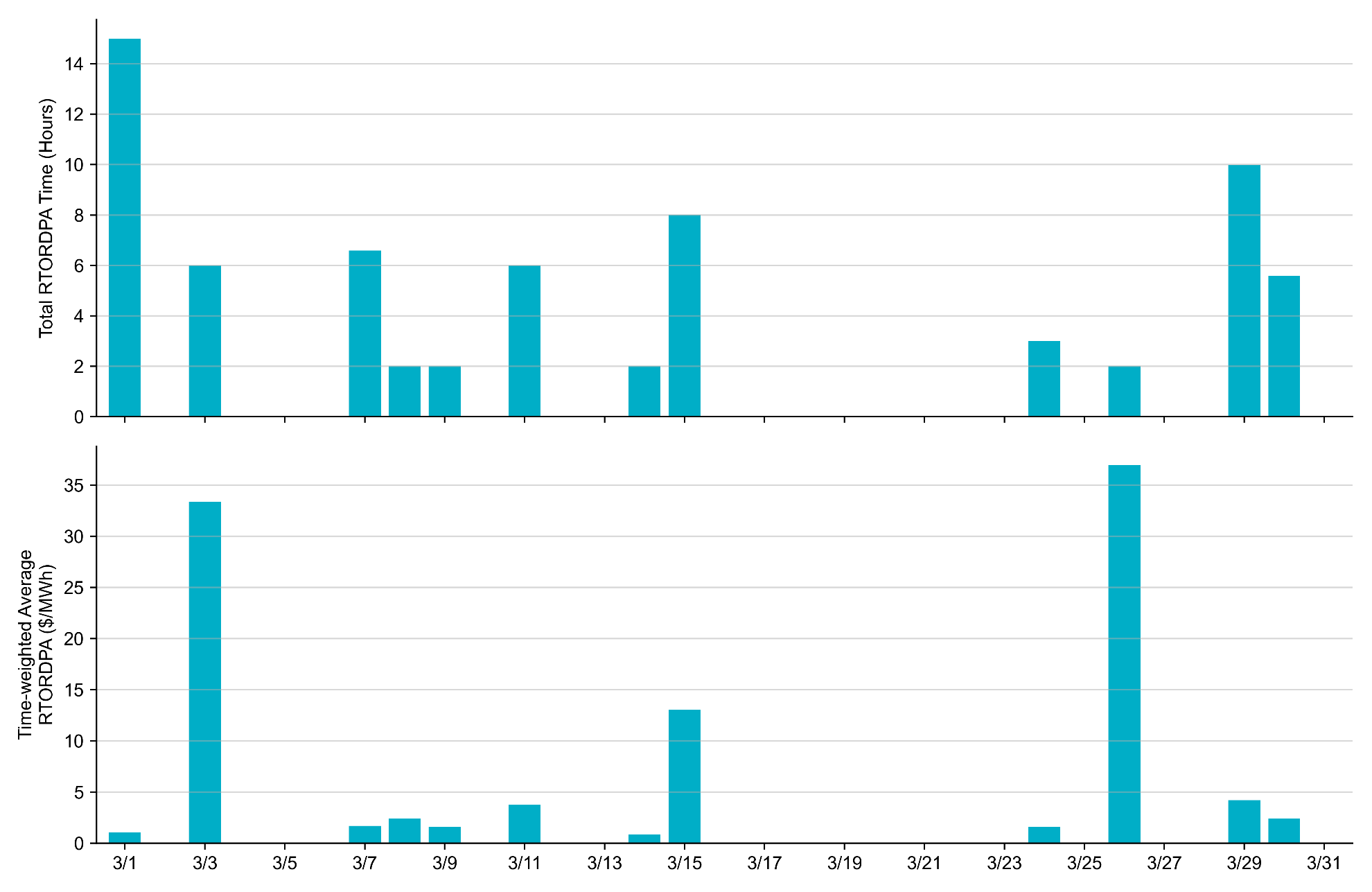 10
RUC Clawback, Capacity Short Charges, and ShortfallFor March 2022, the total Clawback charge was $0.24 million, and the total Capacity Short Charge was $0.64 million. The Capacity Short Charge was nearly fully covered by Make-whole payment.
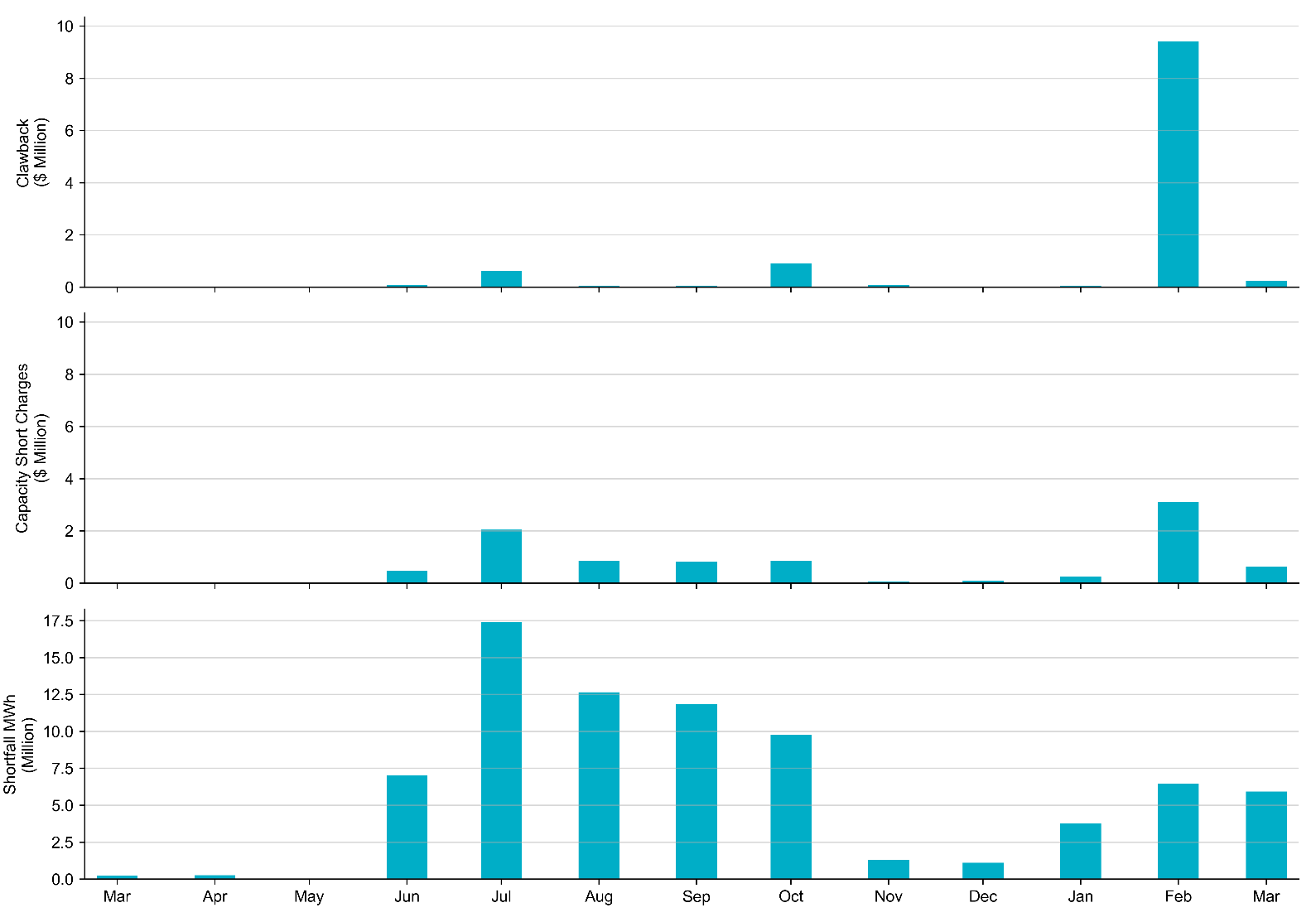 11